AQA Trilogy - Physics
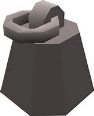 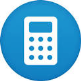 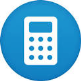 The 8 energy stores
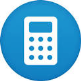 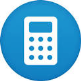 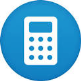 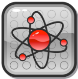 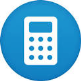 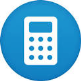 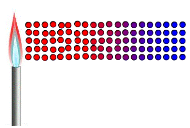 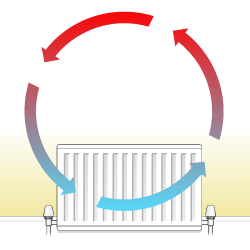 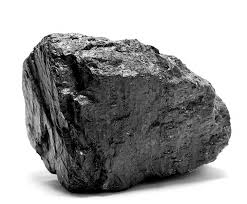 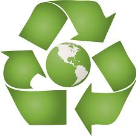 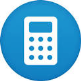 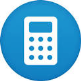 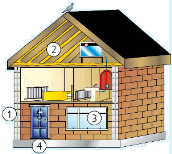 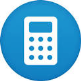 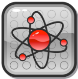 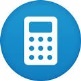 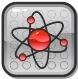 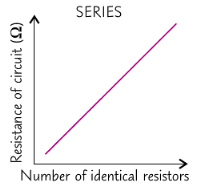 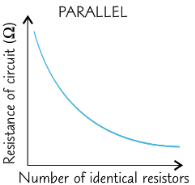 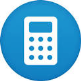 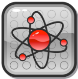 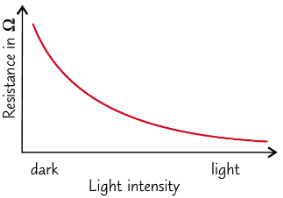 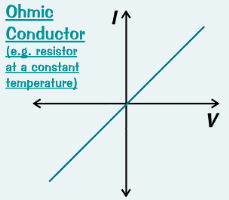 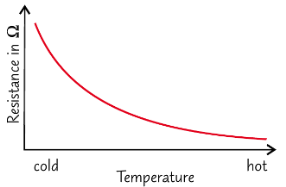 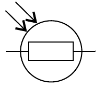 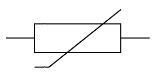 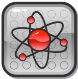 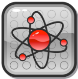 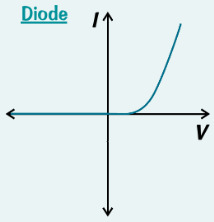 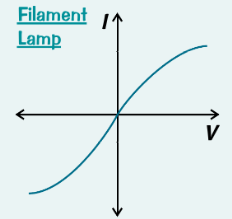 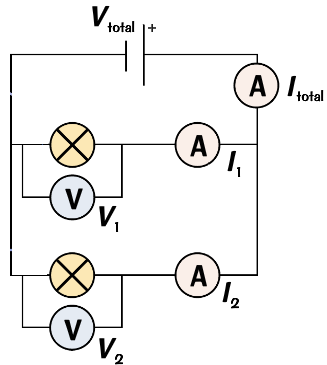 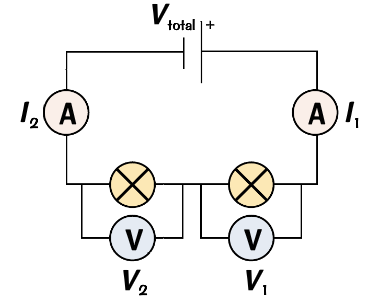 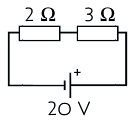 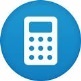 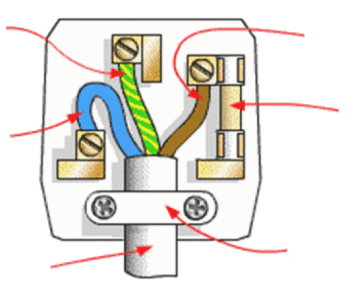 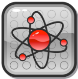 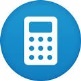 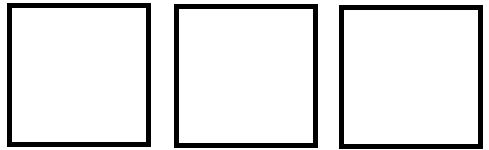 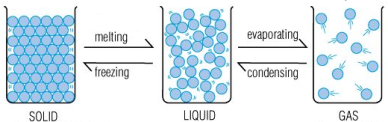 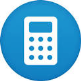 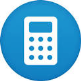 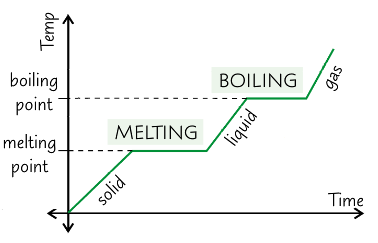 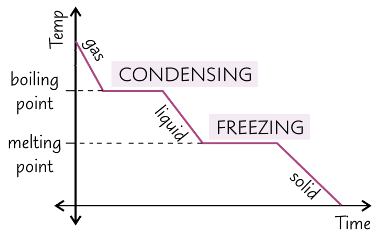 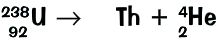 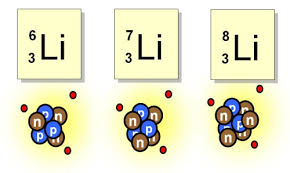 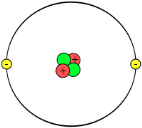 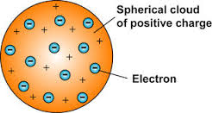 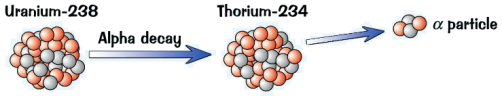 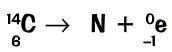 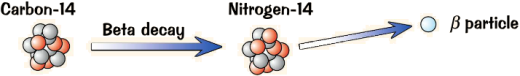 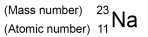 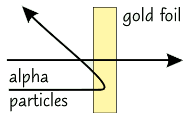 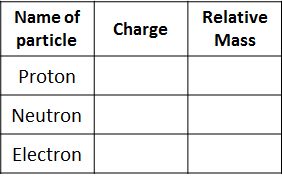 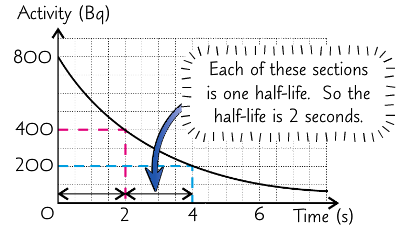 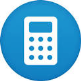 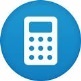 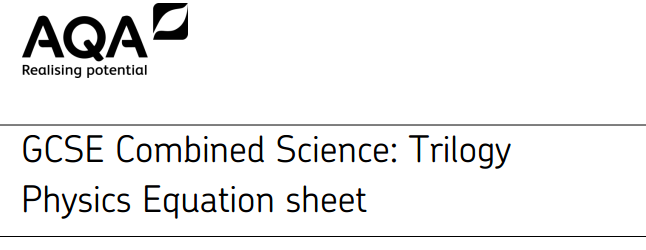 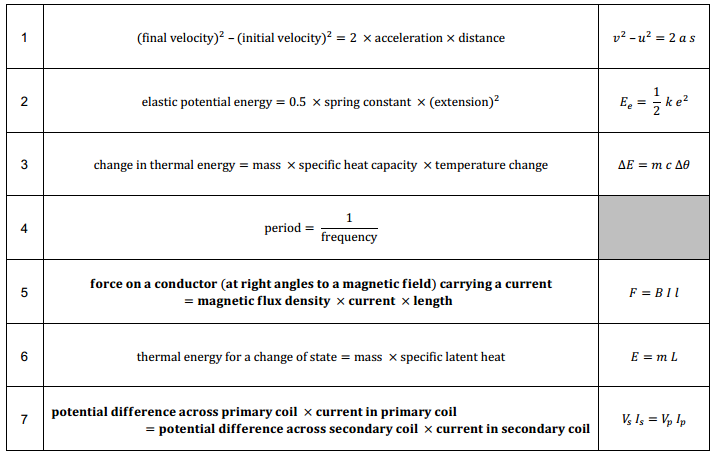